Світовий океан
Учитель географії Бартош Є.М.
Океанів 4, але є інші погляди
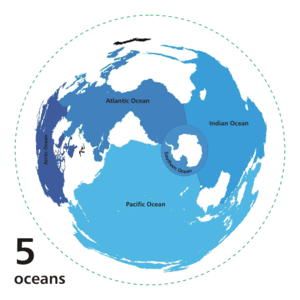 Карта океанів, якби в них не було води
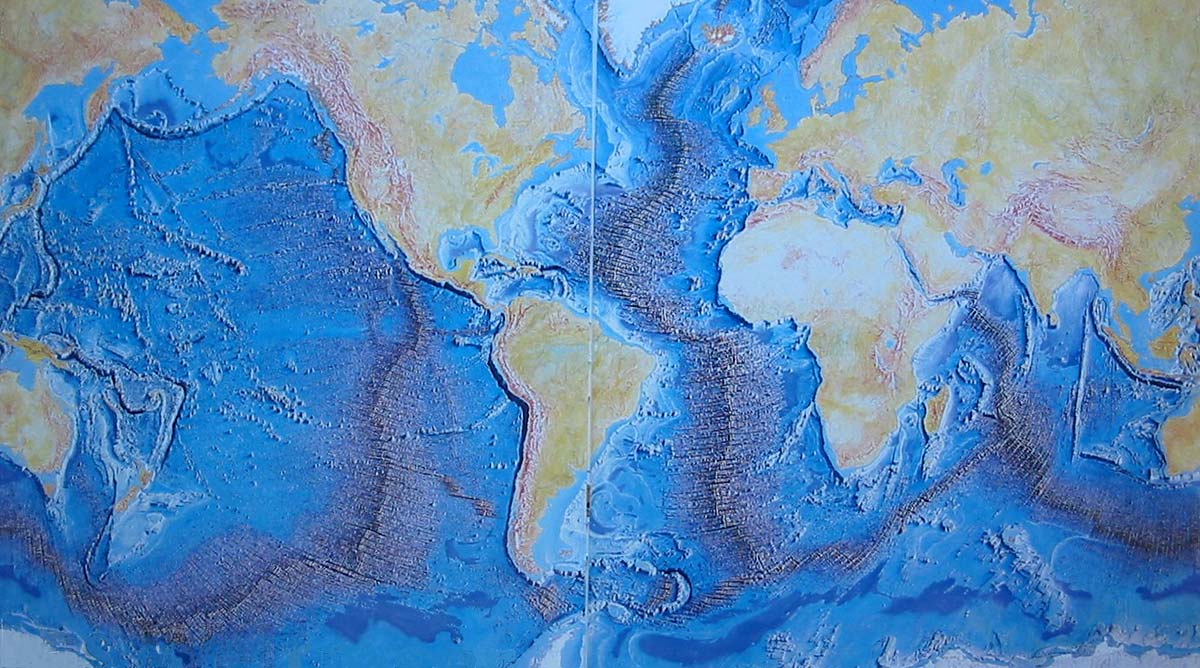 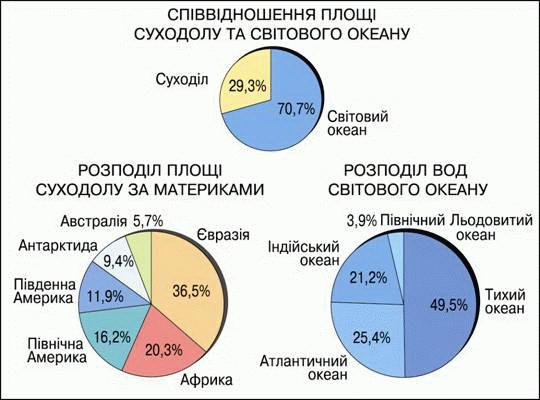 Океани
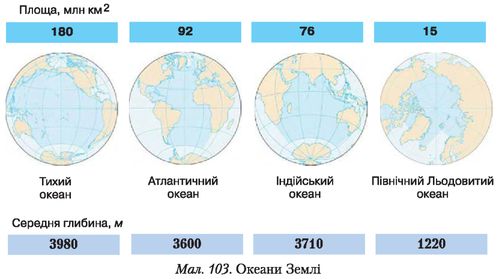 Внутрішні моря з’єднуються з океаном лише протокою
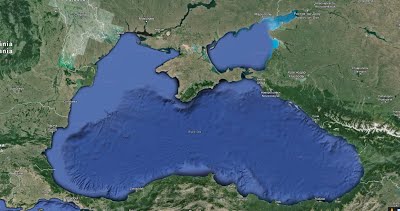 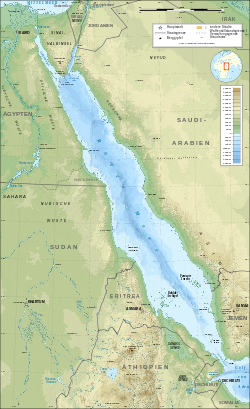 Червоне
Азовське – наймілкіше
Чорне
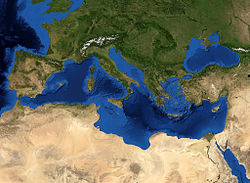 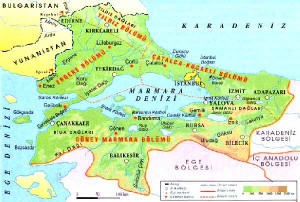 Середземне
Мармурове – найменше
Окраїнні моря – відокремлені лише островами Північне                  Норвезьке
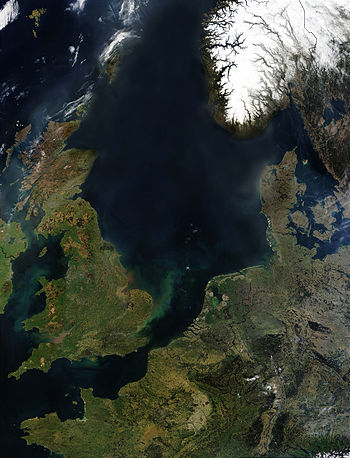 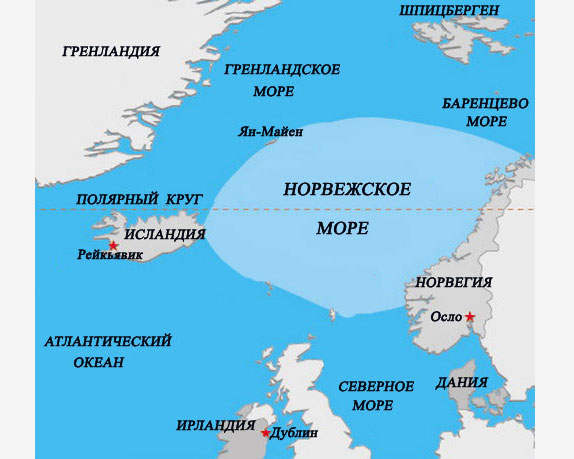 Міжострівні моря
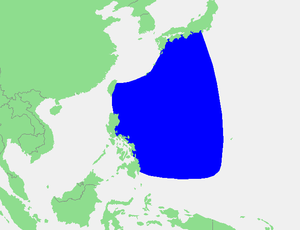 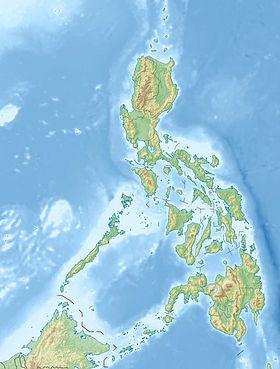 Філіпінське море
Затоки мають вільний зв’язок з океаном і схожі водні маси
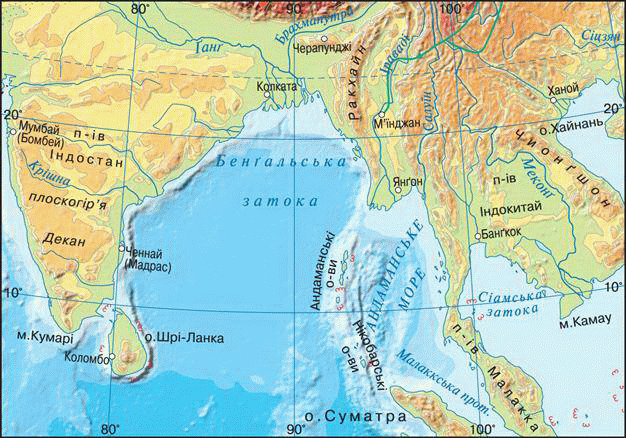 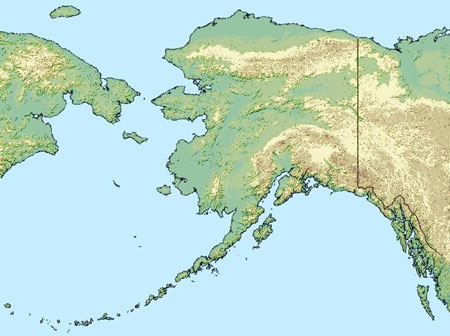 Півострови – глибоко вдаються у водний простір, із суходолом з’єднані з одного боку
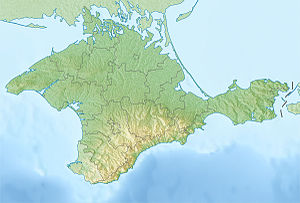 Кримський
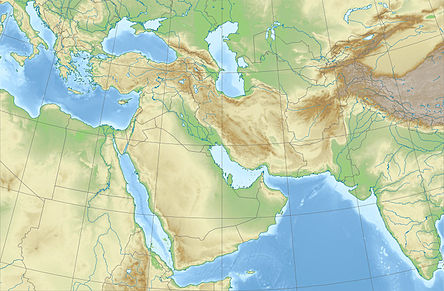 Аравійський
Індостан
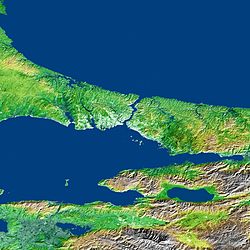 Протока – відносно вузька смуга води, яка з’єднує водойми, або розділяє ділянки суходолу. Найдовша протока – Мозамбіцька
ПротокаБосфор
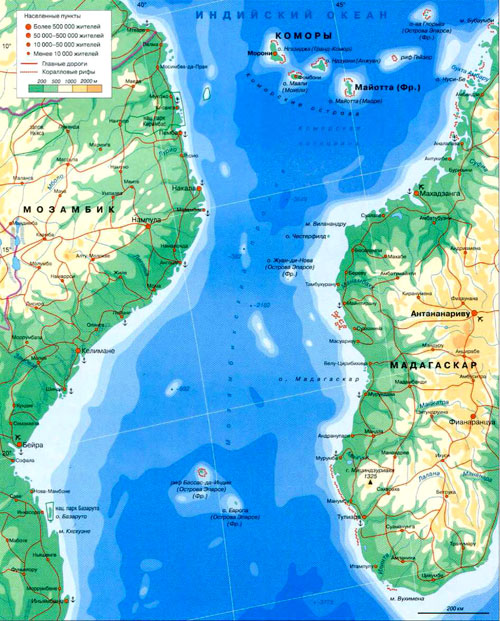 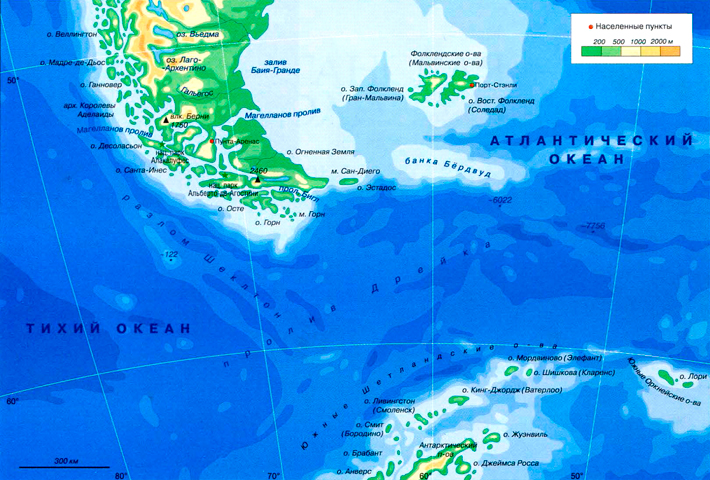 Найширша  протока - Дрейка
Види островів
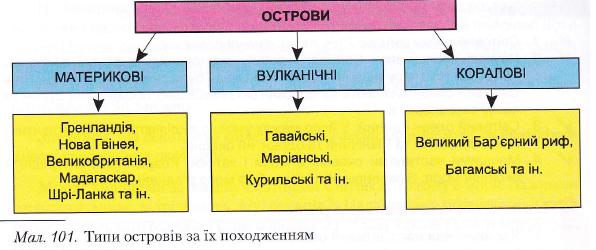 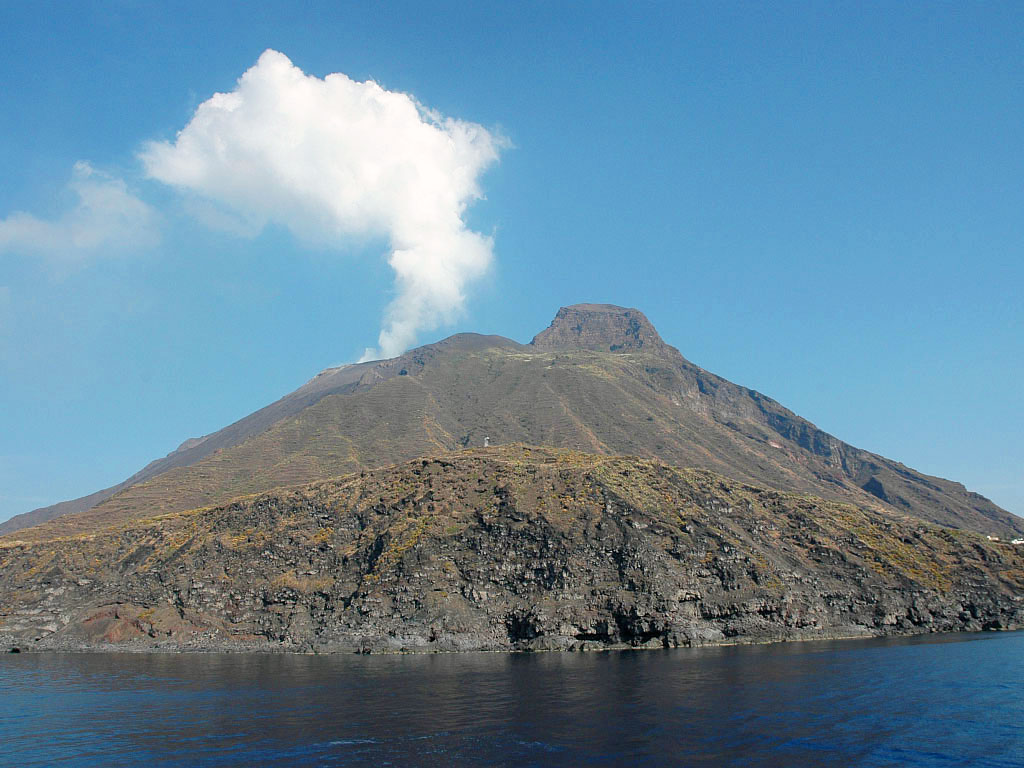 Острів Вулькано утворився від виверження вулкану
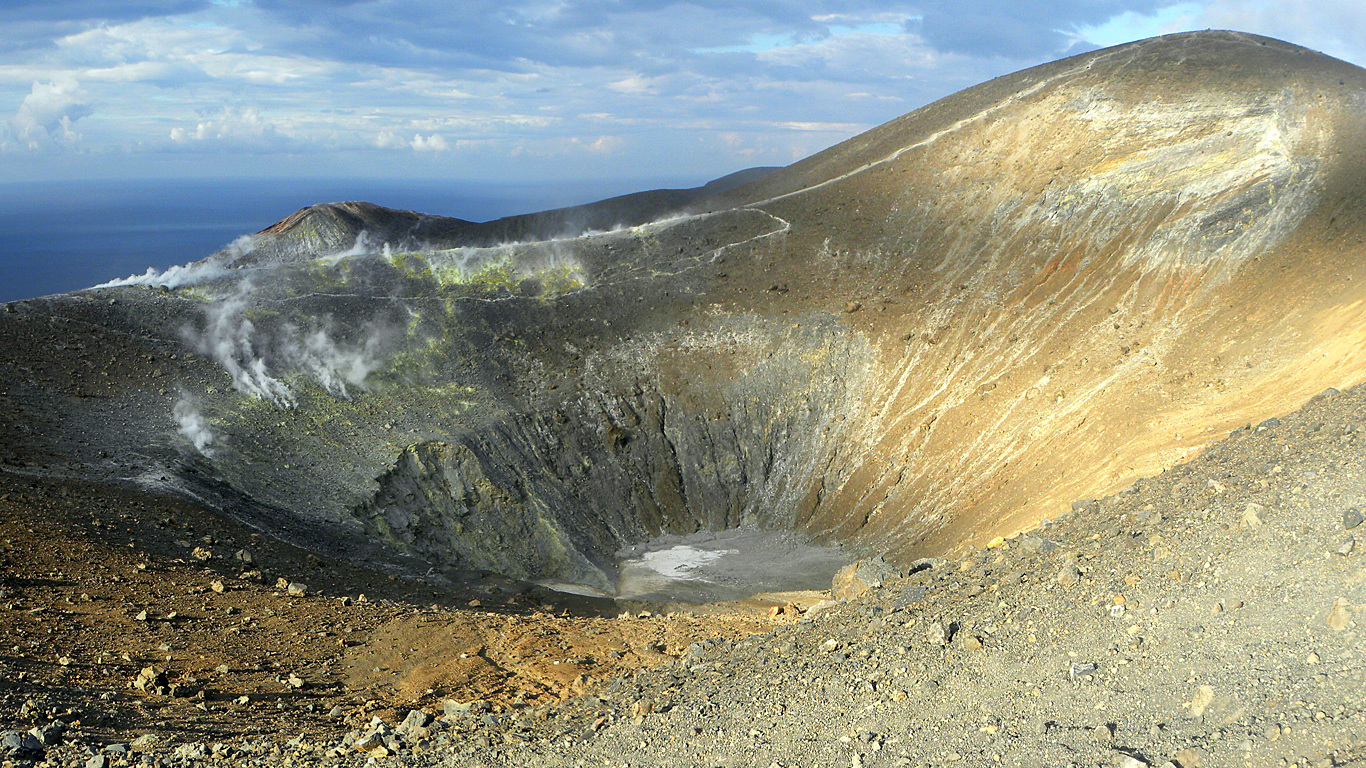 Вулькано (вигляд зверху)
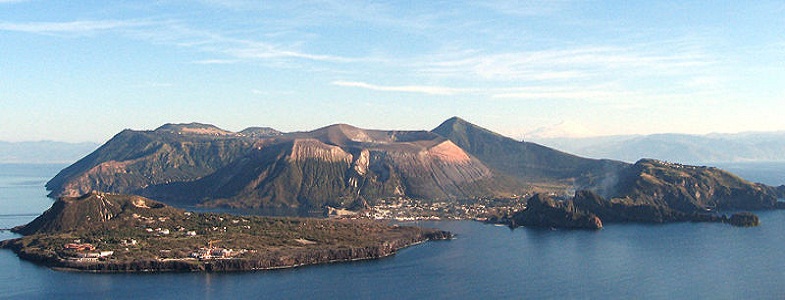 Молокіні
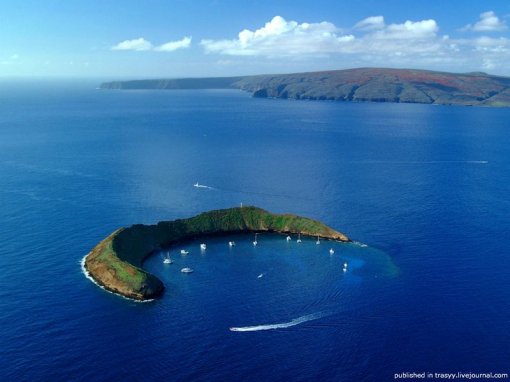 Стромболі
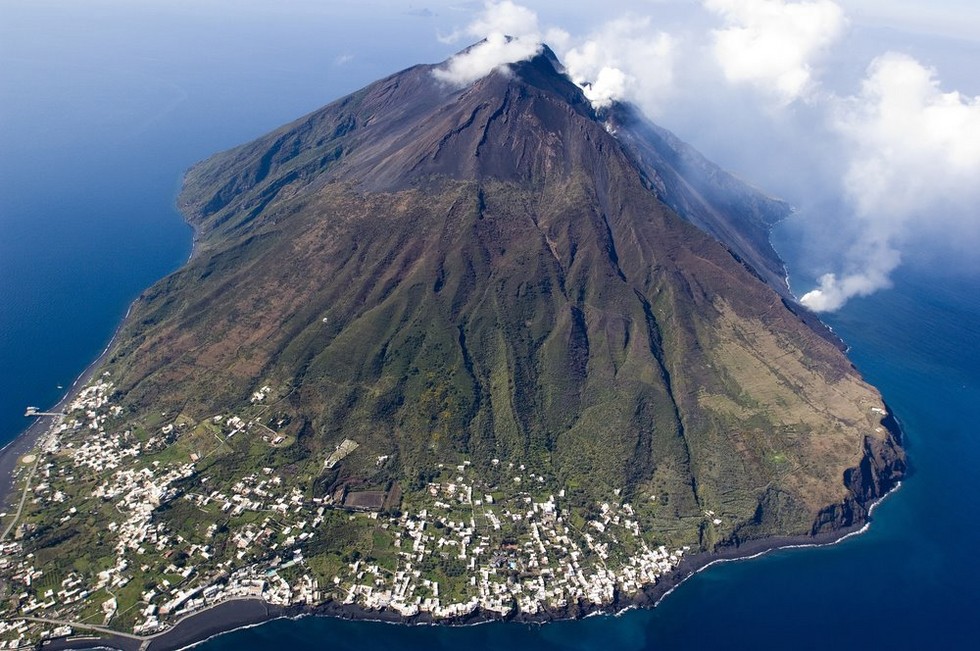 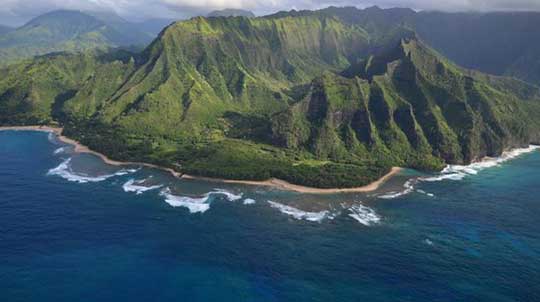 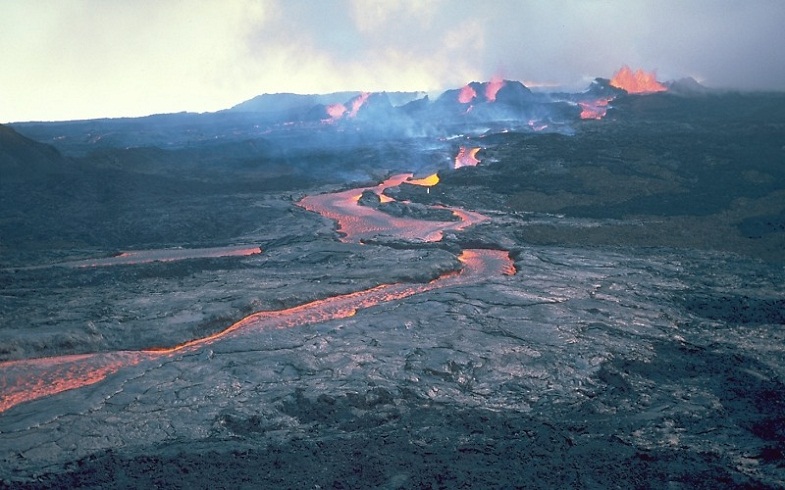 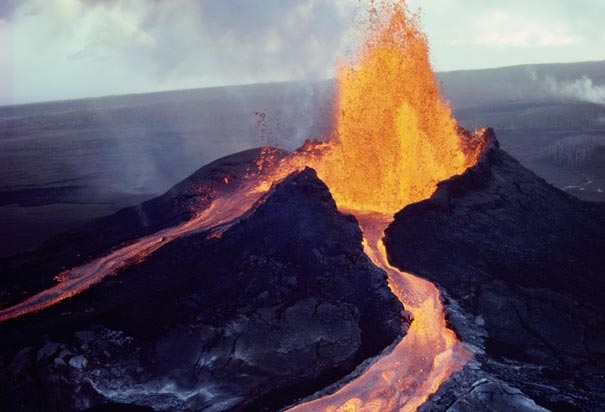 Мауна-лоа
Мауна-Кеа
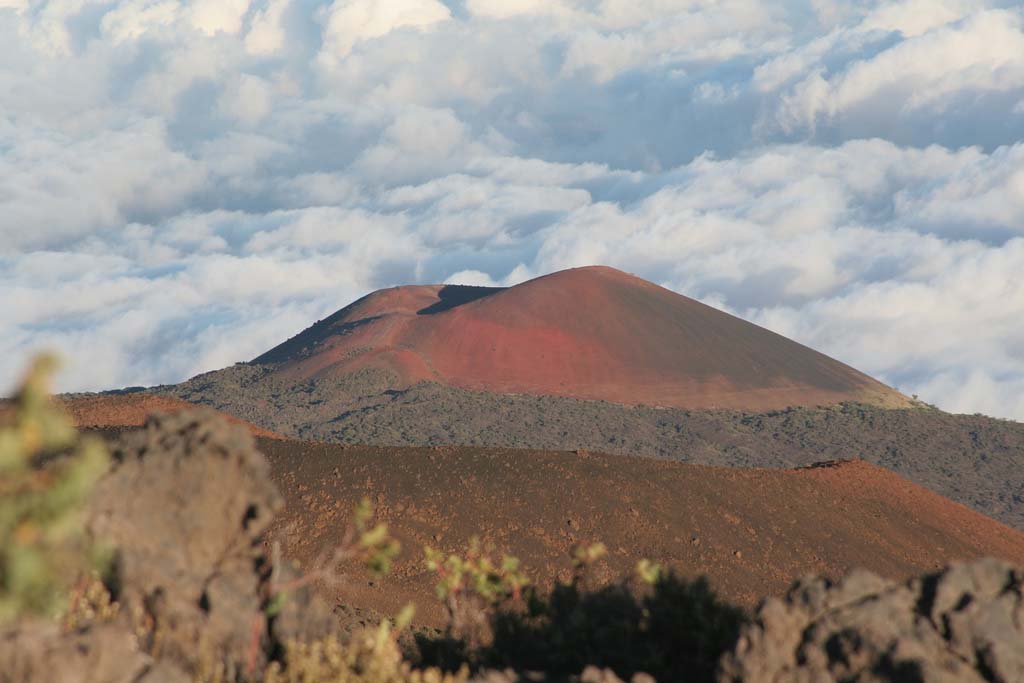 Кілауеа
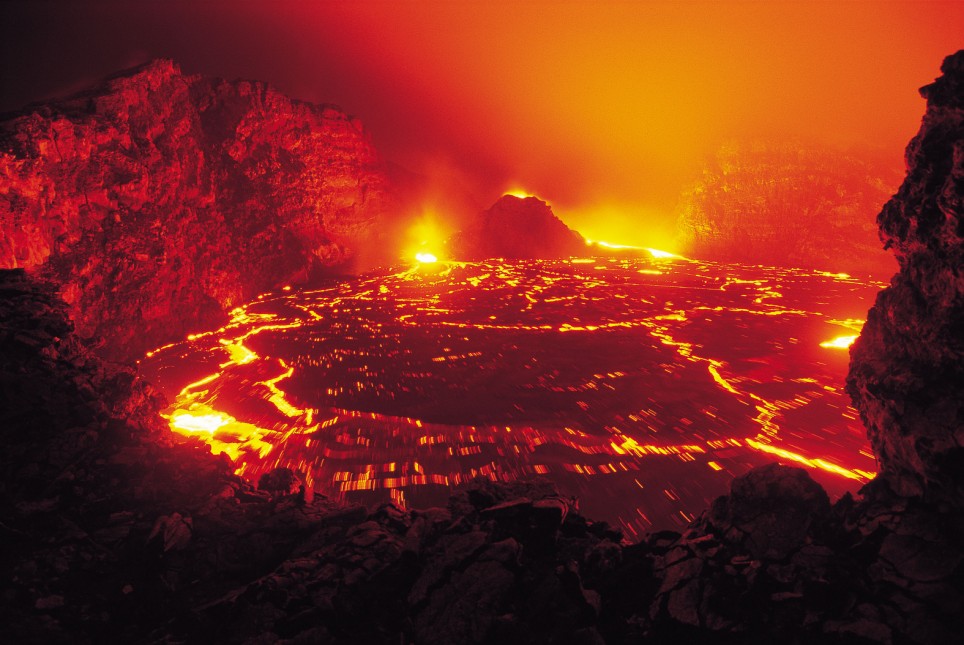 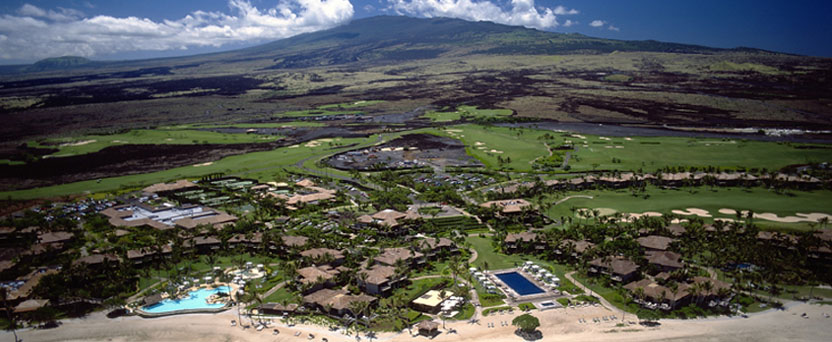 Хуалалаї. Кохала
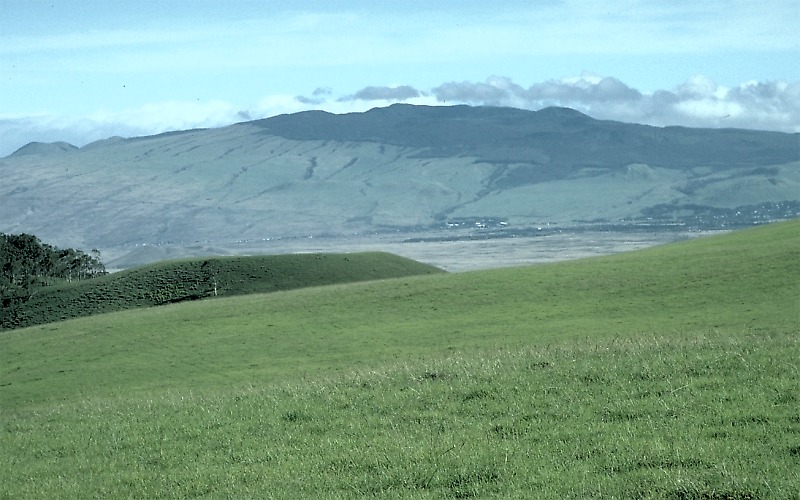 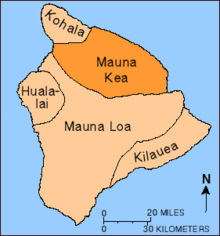 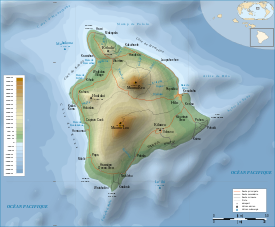 Острів Гавайї -  з пяти вулканів
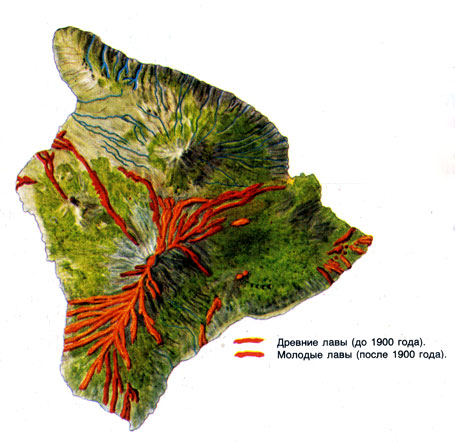 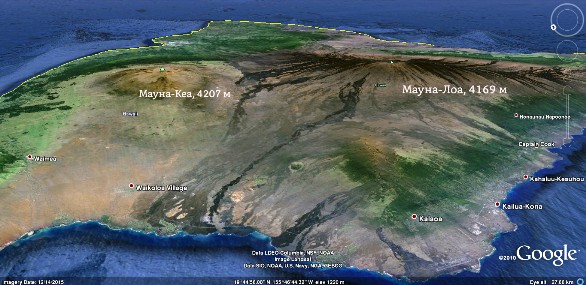 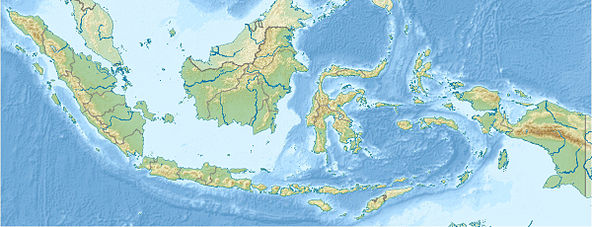 Материкові – відокремлені протоками від материка і мають таку саму будову земної кори. Архіпелаг – скупчення островів.
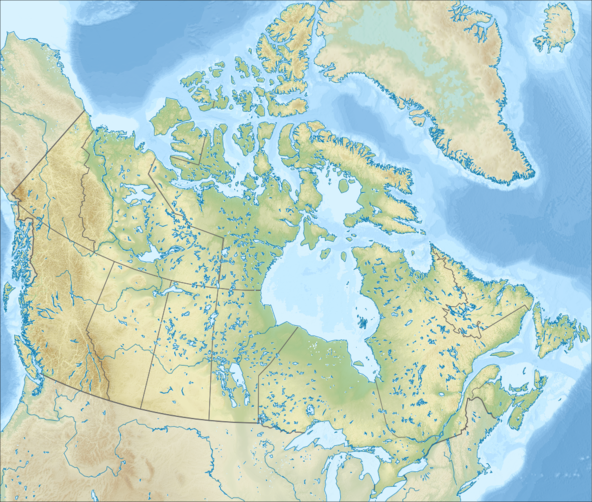 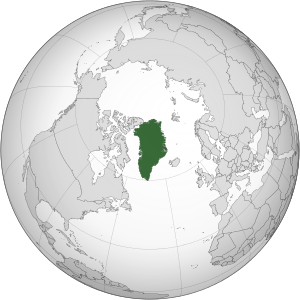 Гренландія – найбільший острів
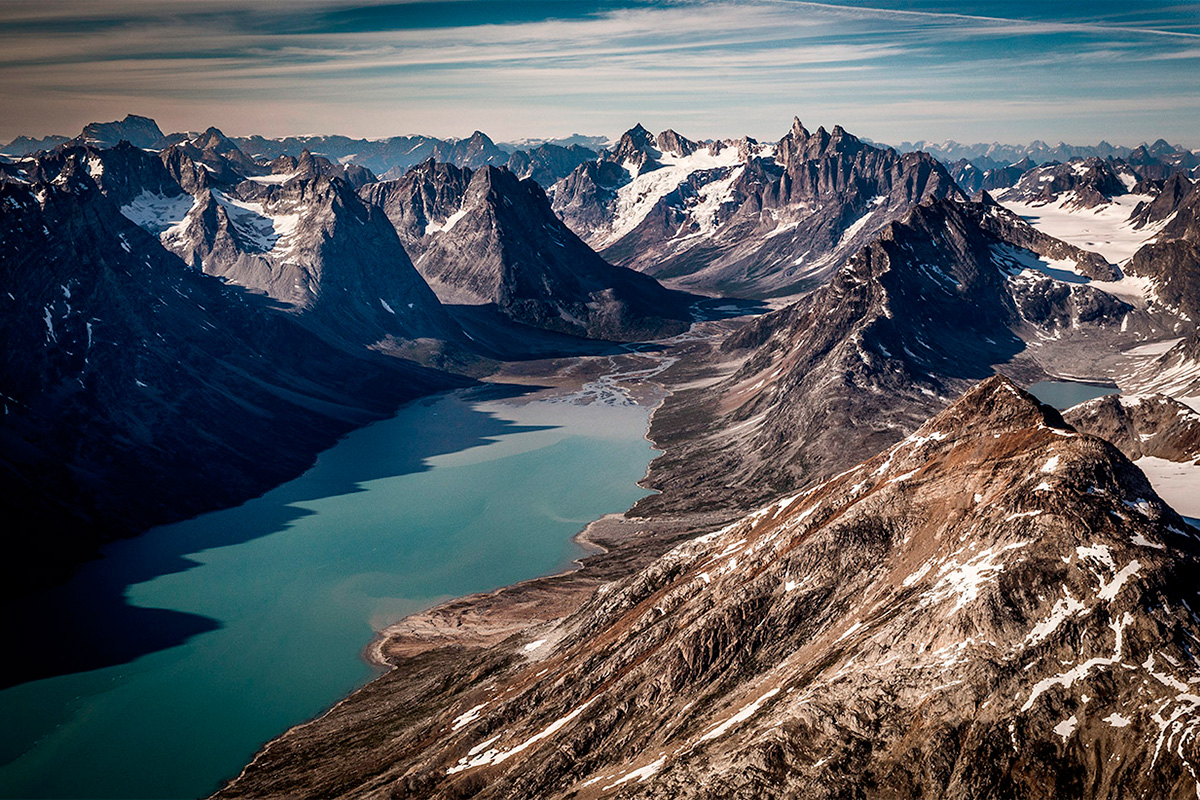 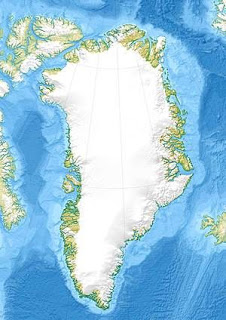 Нова Гвінея
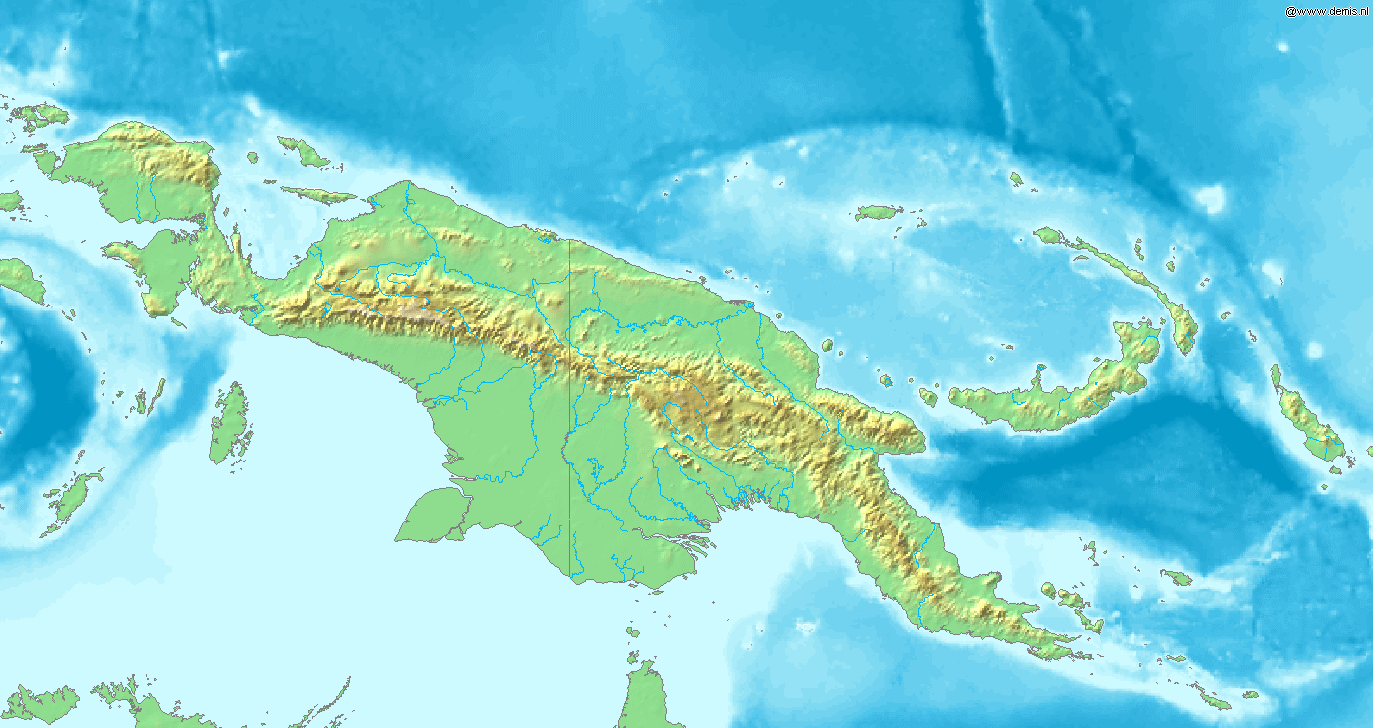 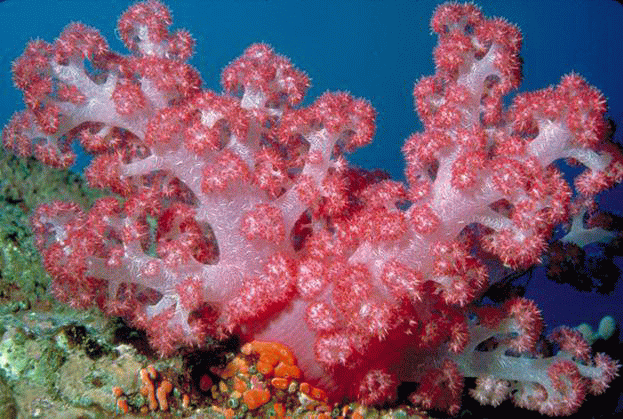 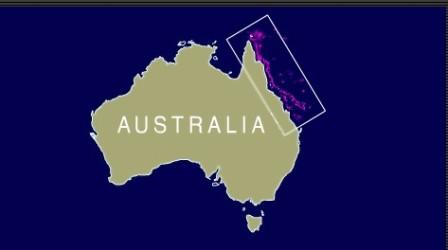 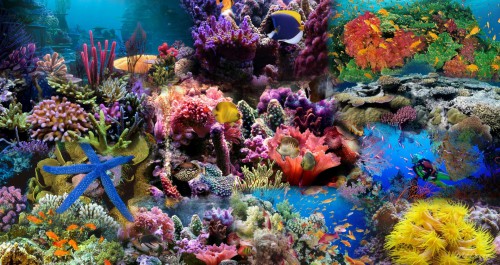 Великий Бар'єрний риф утворили корали – маленькі морські організми
Великий Бар'єрний риф видно з космосу
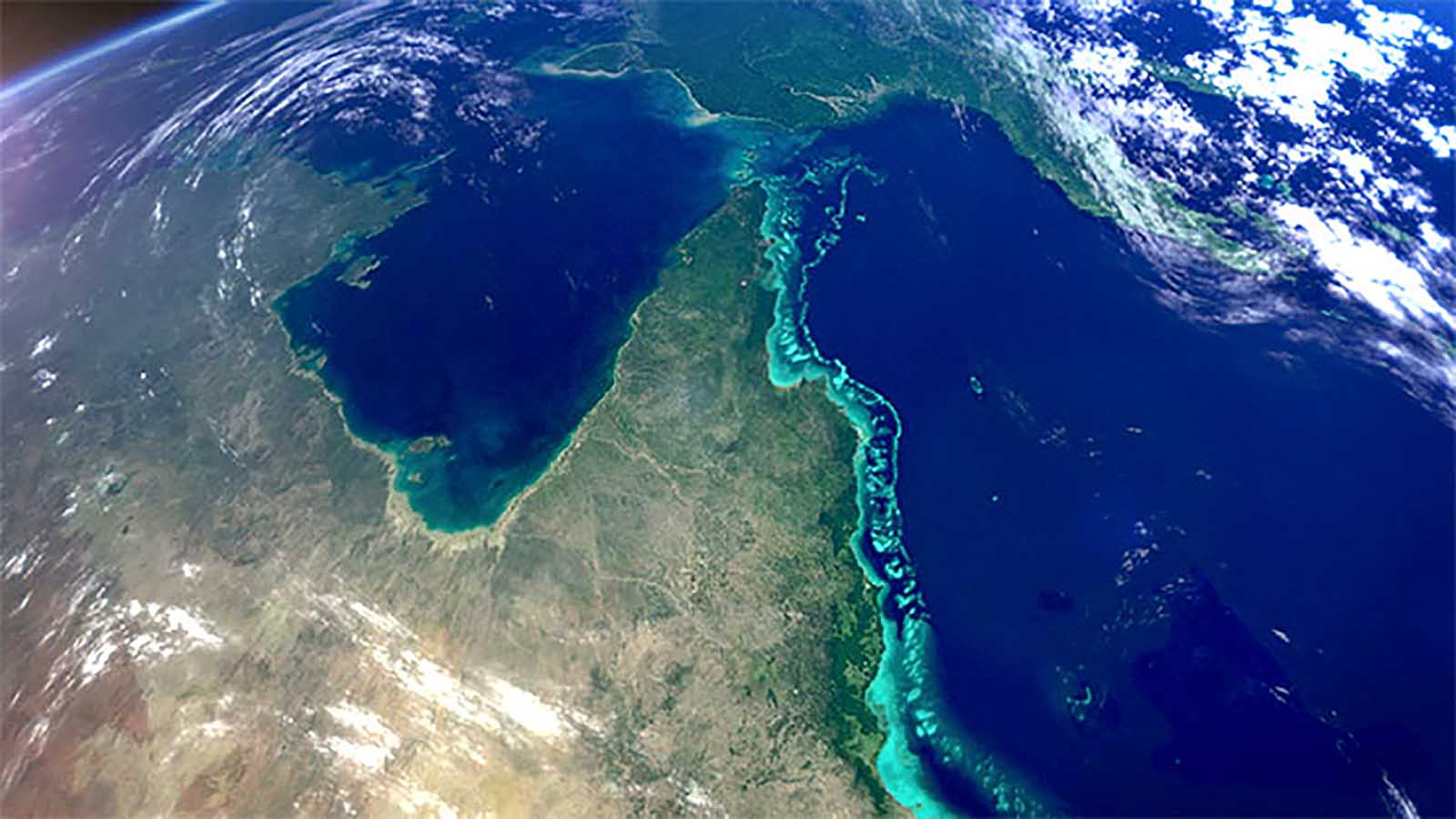 Великий Бар'єрний риф
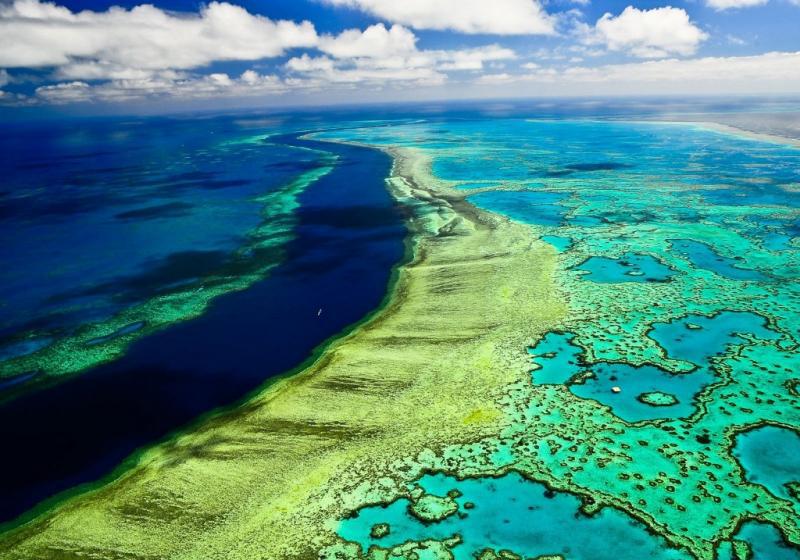 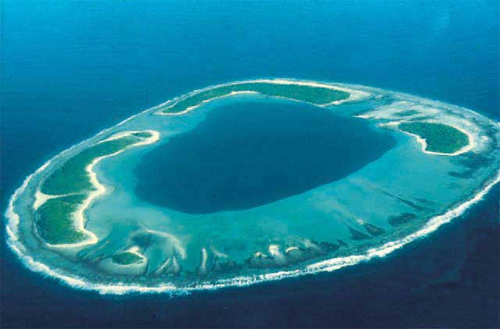 Атол – теж утворили корали як риф
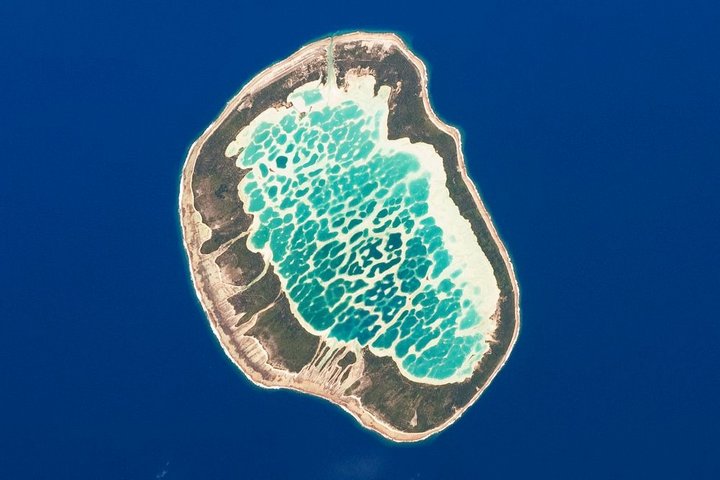 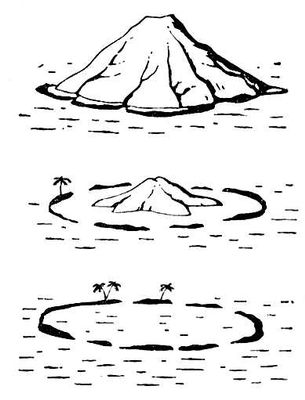 Утворення атолу при руйнуванні вулкану
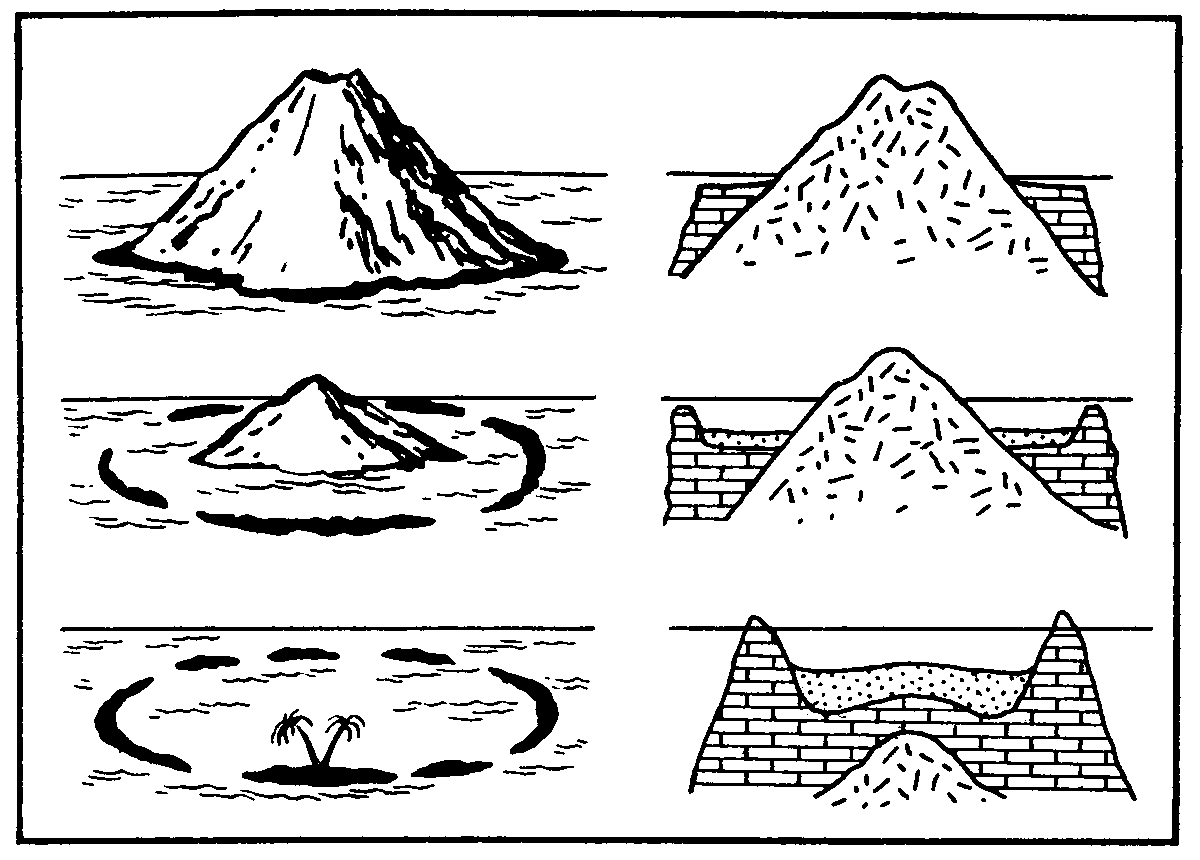 Атол
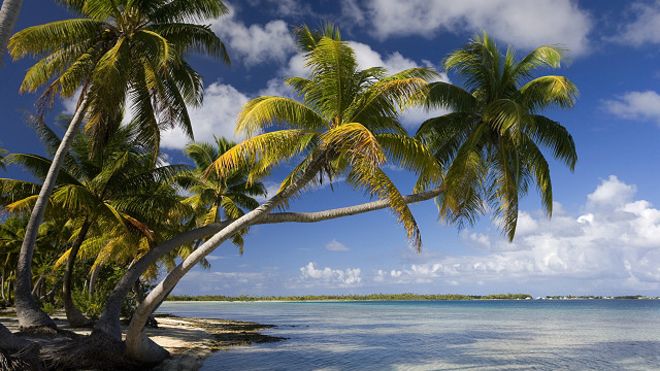 Острів Зміїний (Україна)
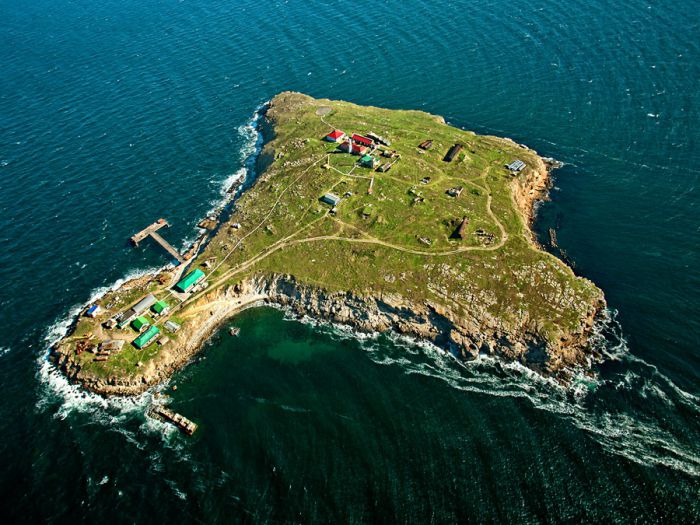 Домашнє завдання
Опрацювати § 41, вивчити терміни: океан, море, протока, затока, острів, півострів, архіпелаг.
Назвіть та поясніть відмінності:
між типами островів;
між типами морів.
На контурну карту океанів нанесіть за списком практичної роботи №7 (с.191). Азовське море і Керченську протоку – на фізичній карті України. Якщо Ваша контурна карта залишилася в школі – можна роздрукувати з Інтернету окремий лист.